Avril 2010 - Construction du puits pour la famille Coulibali
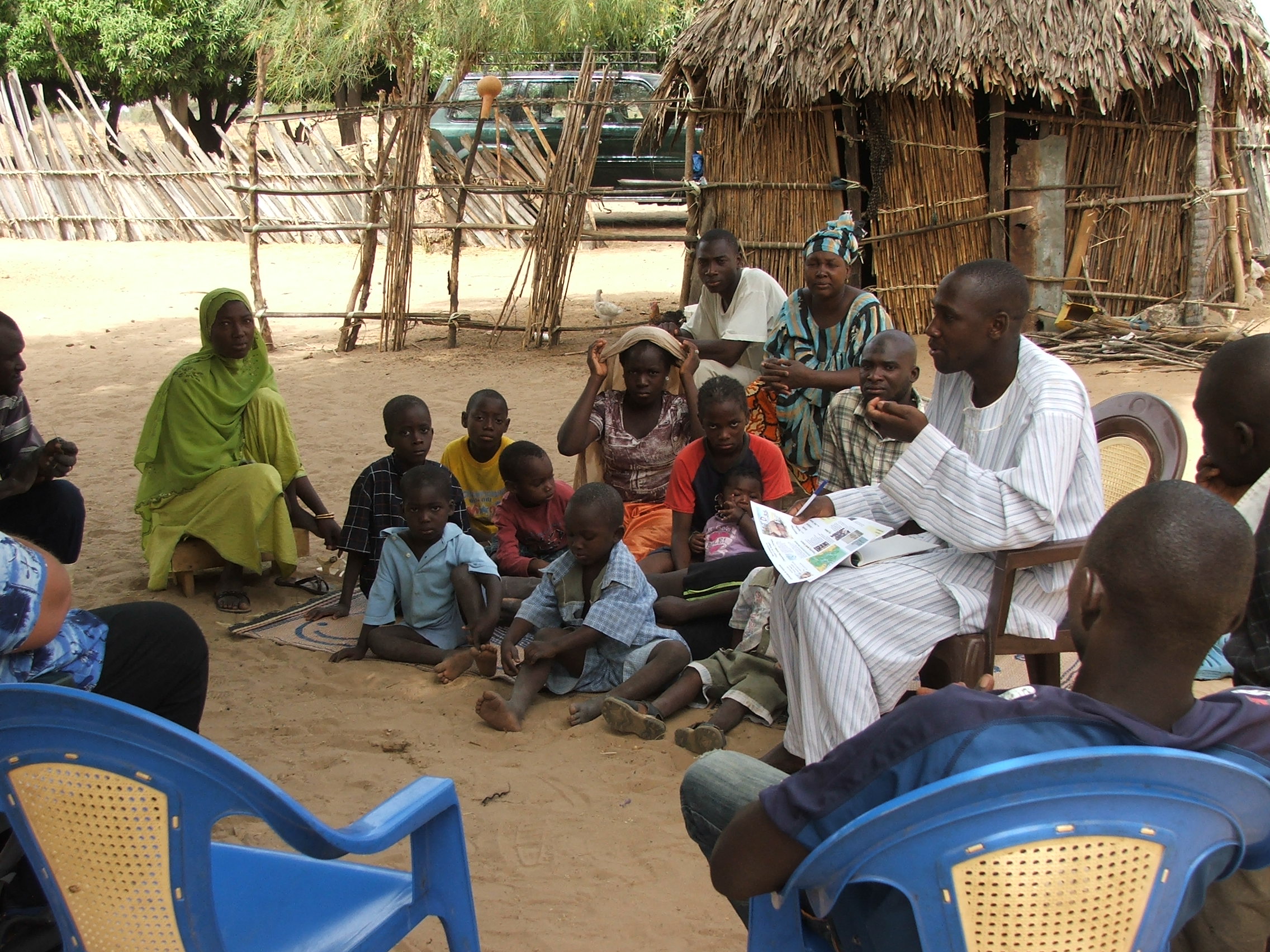 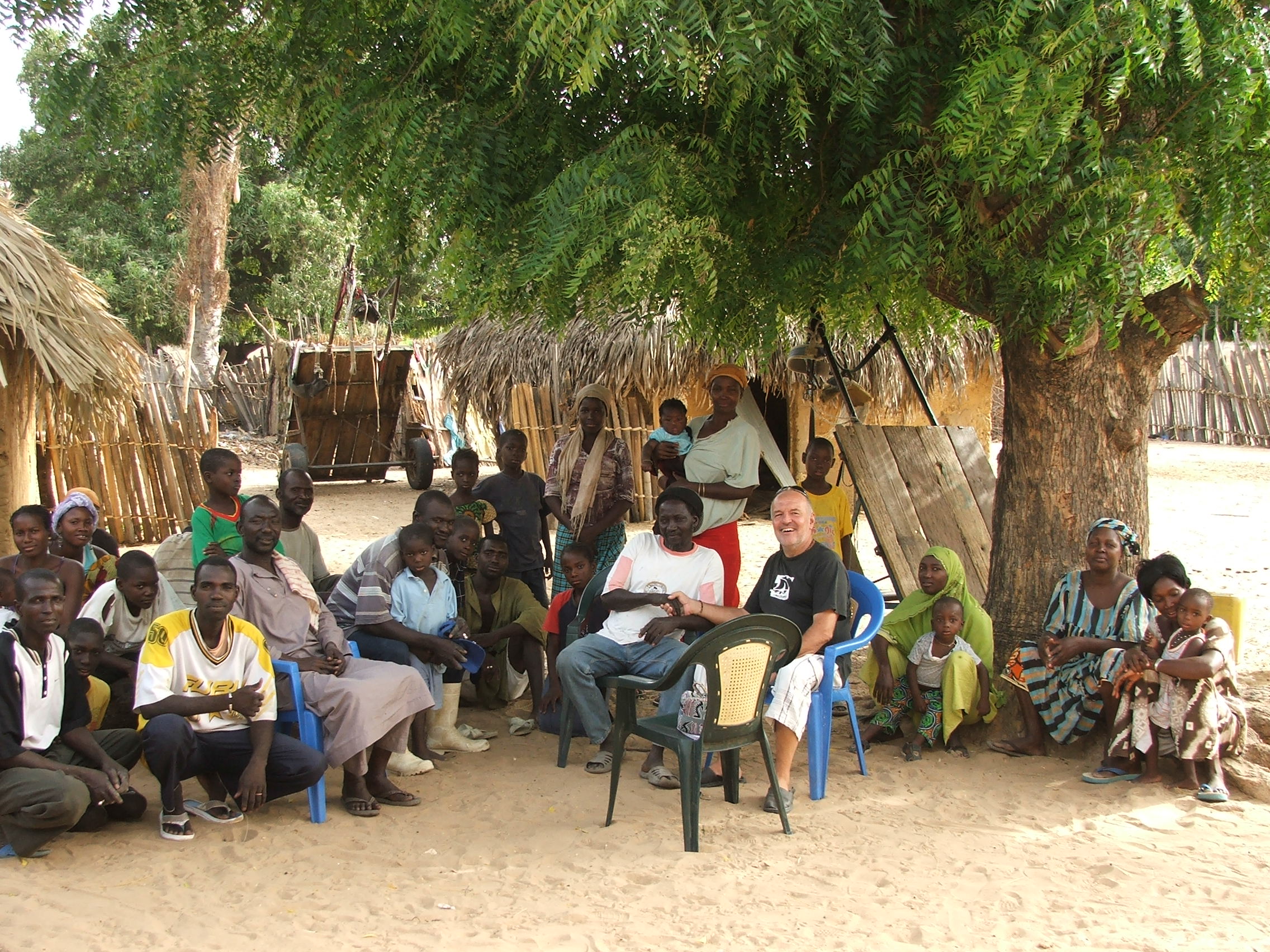 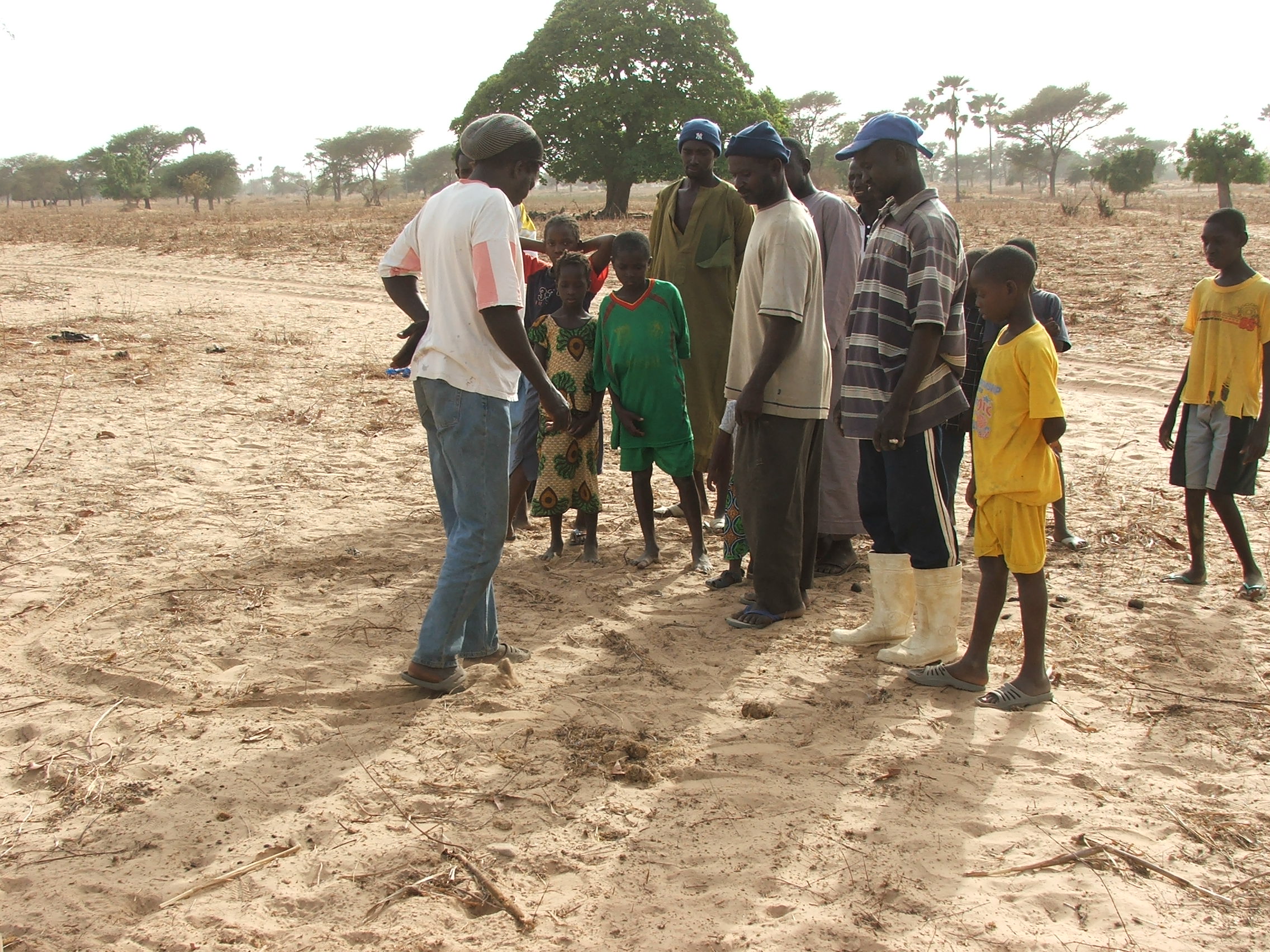 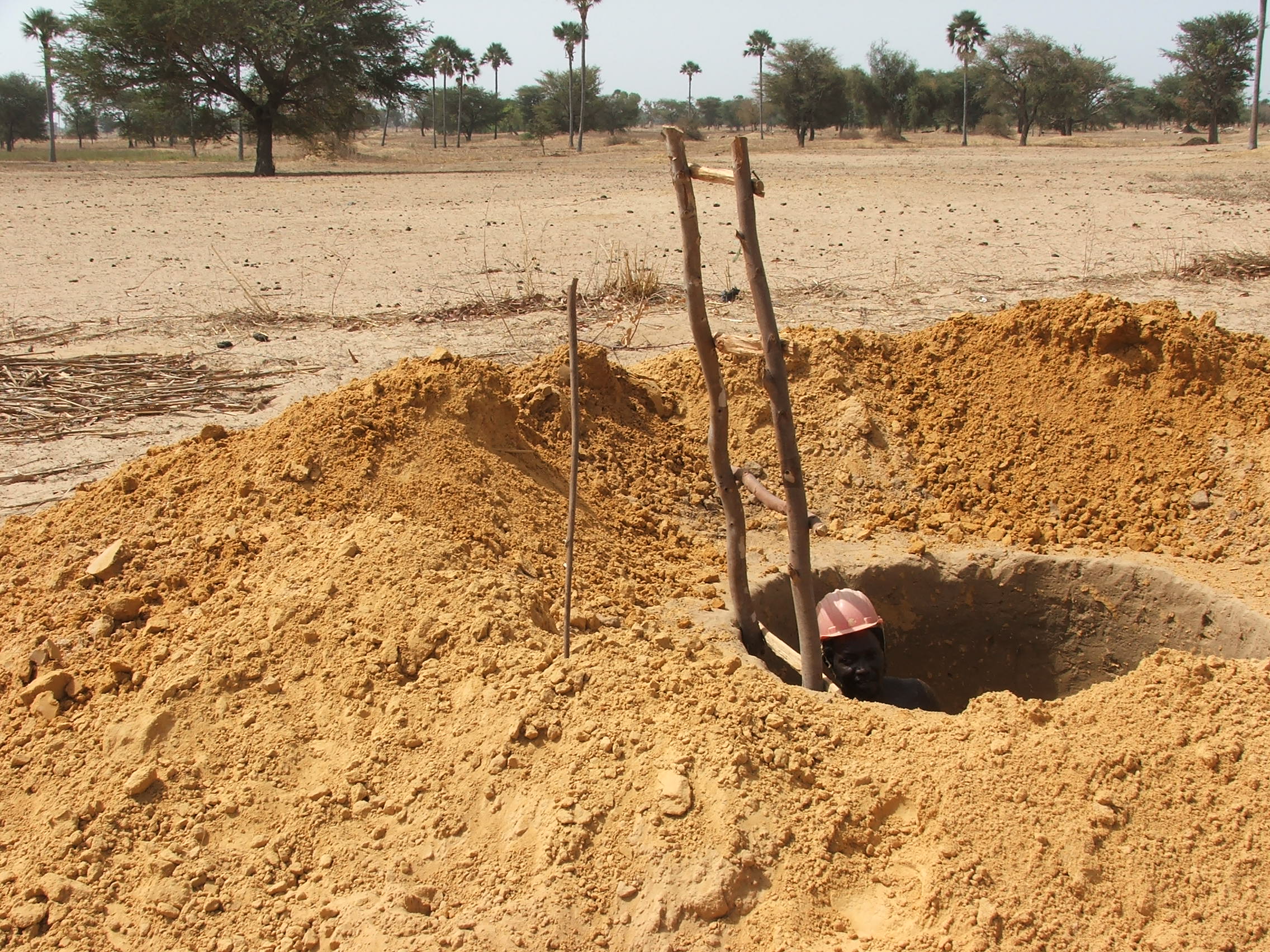 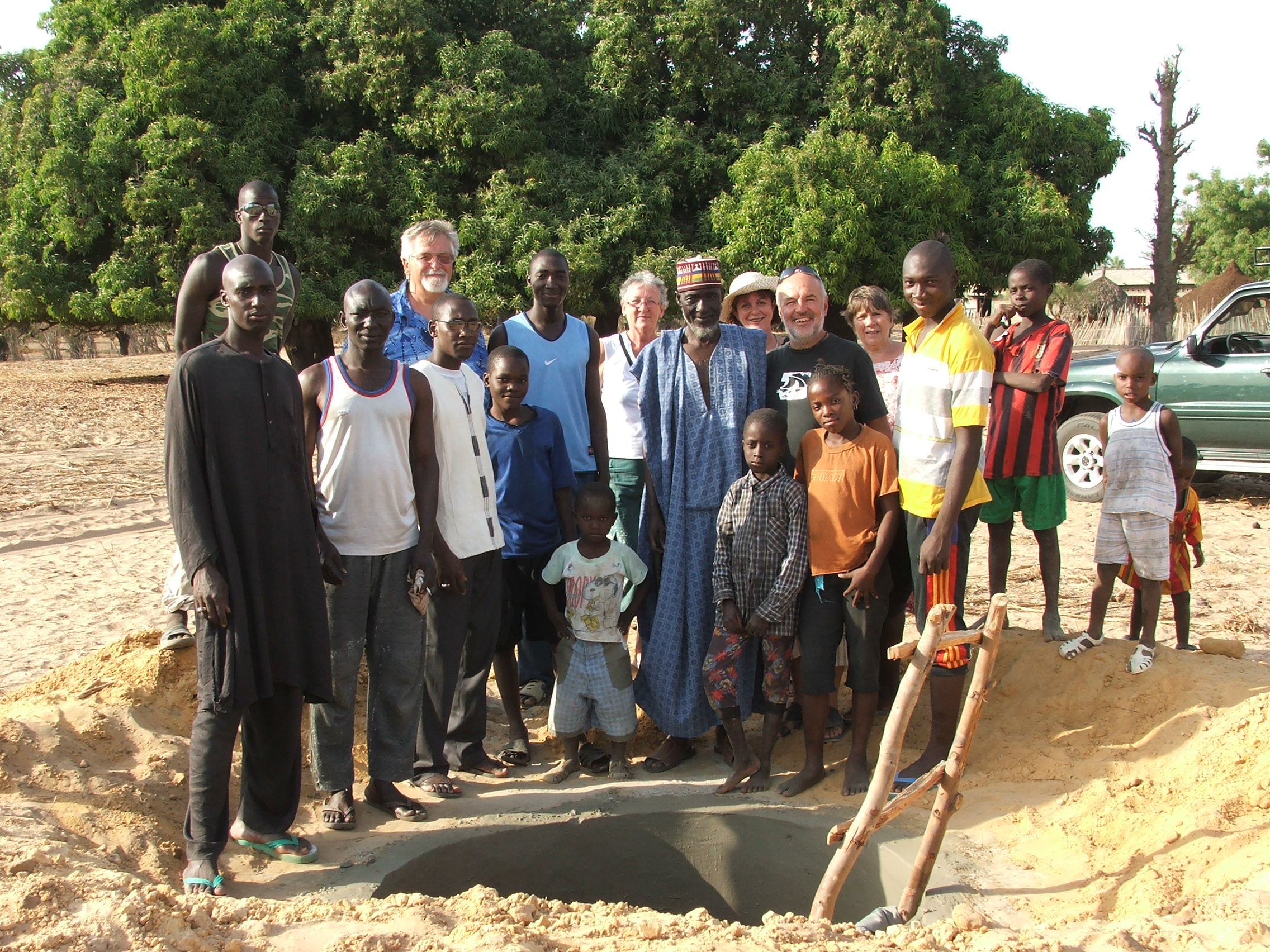 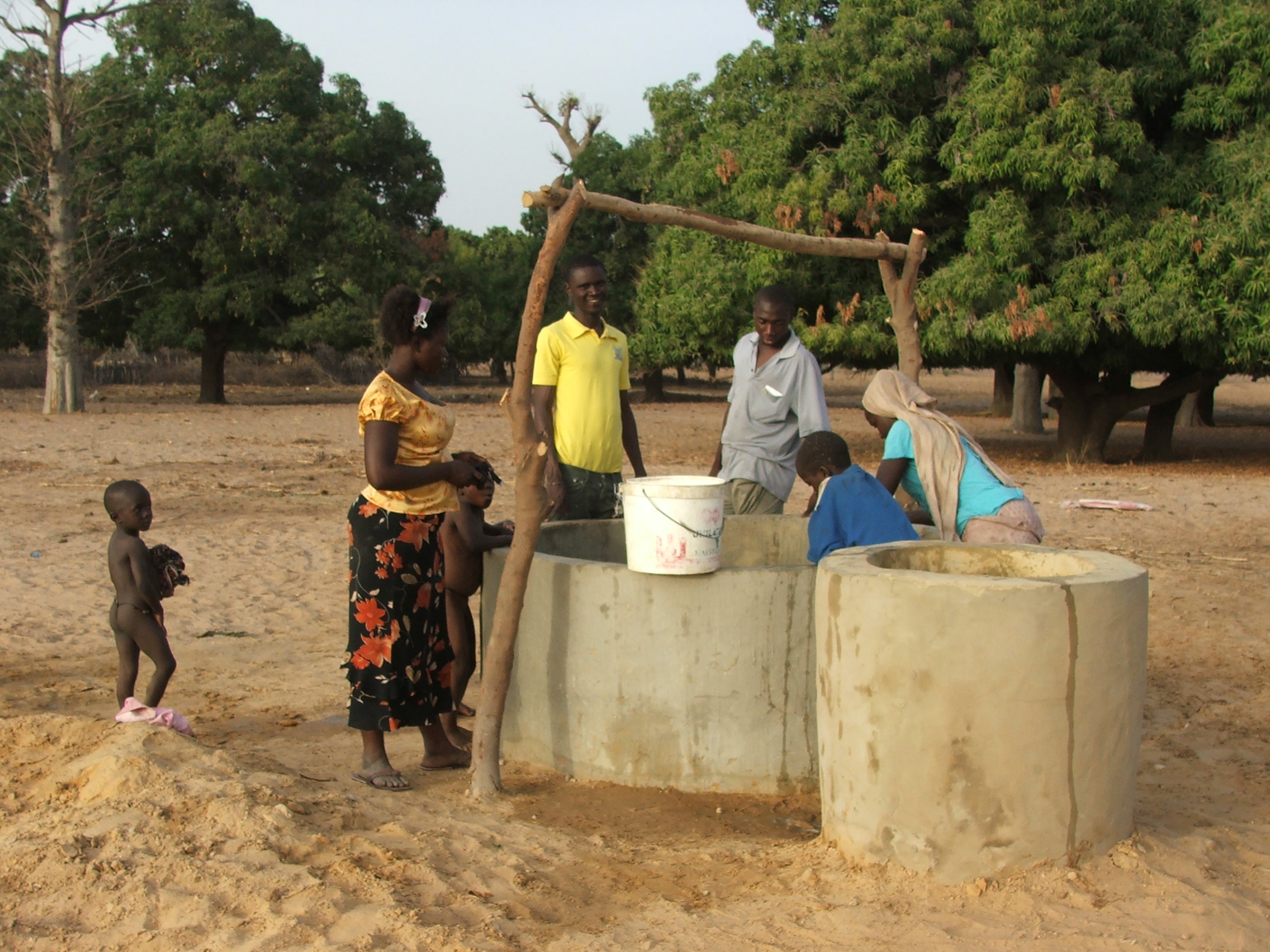 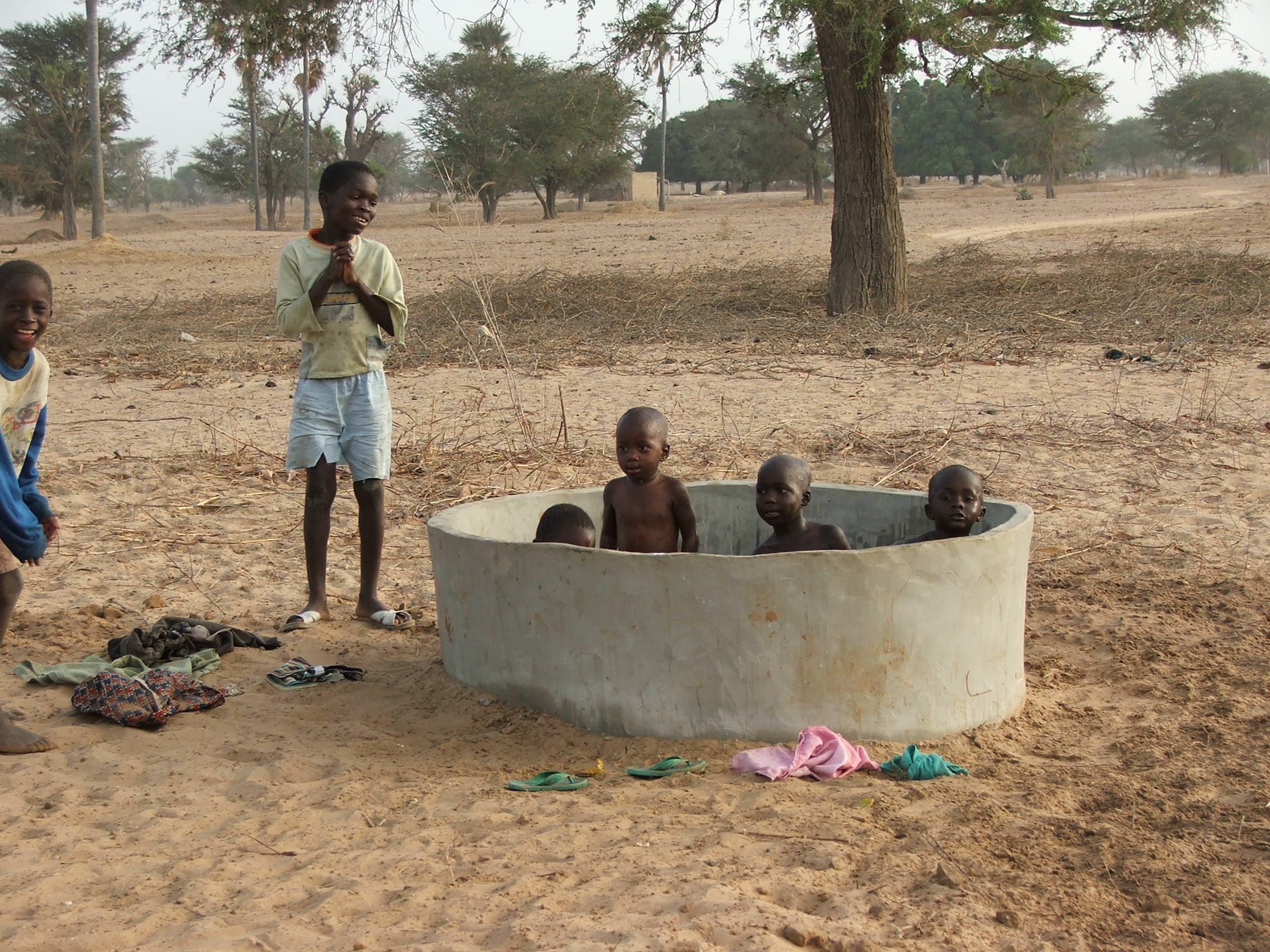 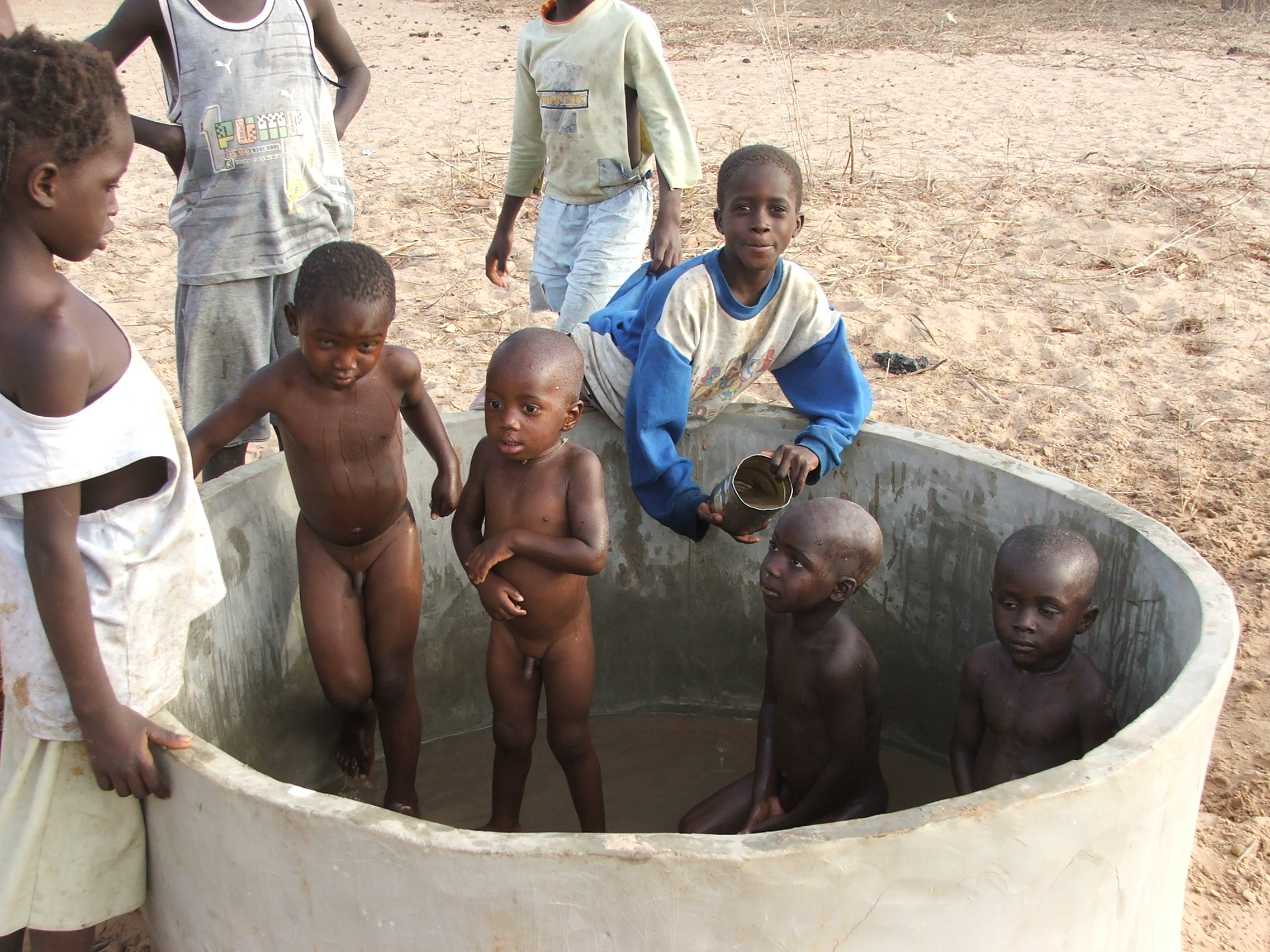 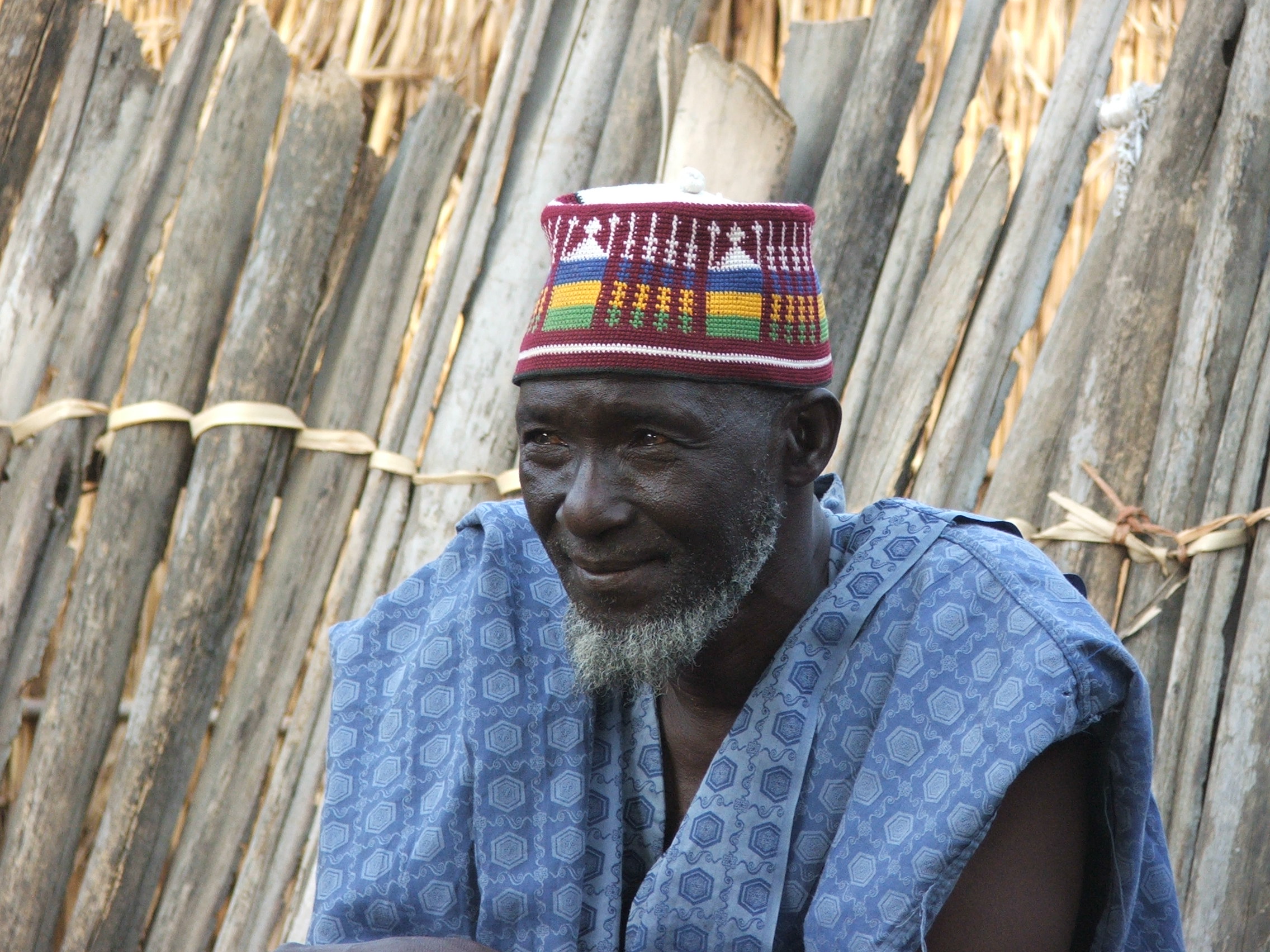